TRƯỜNG TIỂU HỌC GIA THỤY
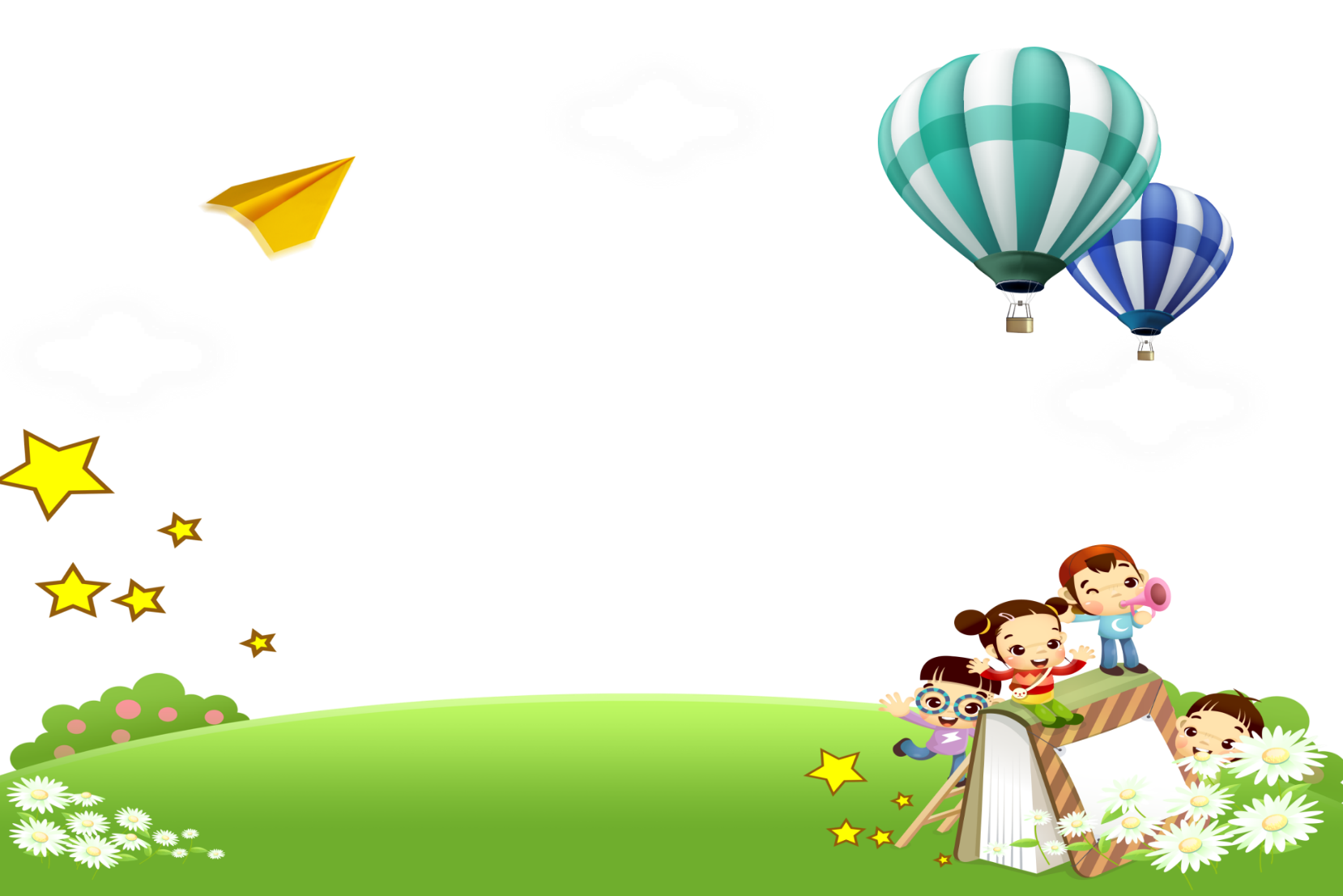 MÔN: TOÁN
Giáo viên: Nguyễn Ngọc Yên
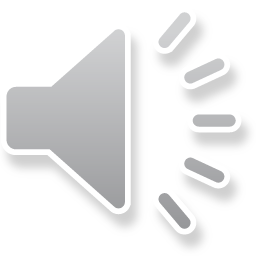 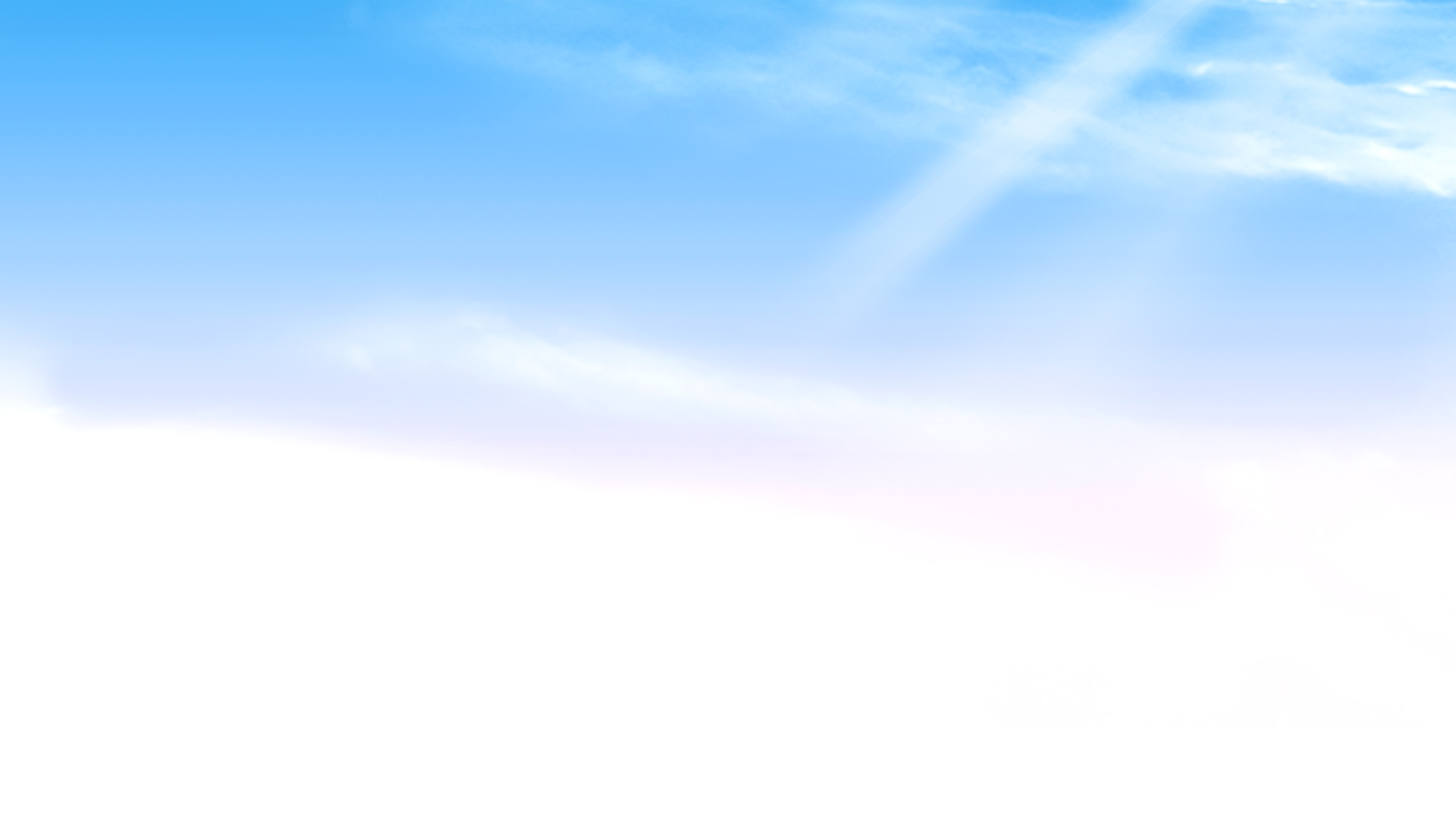 Bài 10: 
PHÉP CỘNG TRONG PHẠM VI 10
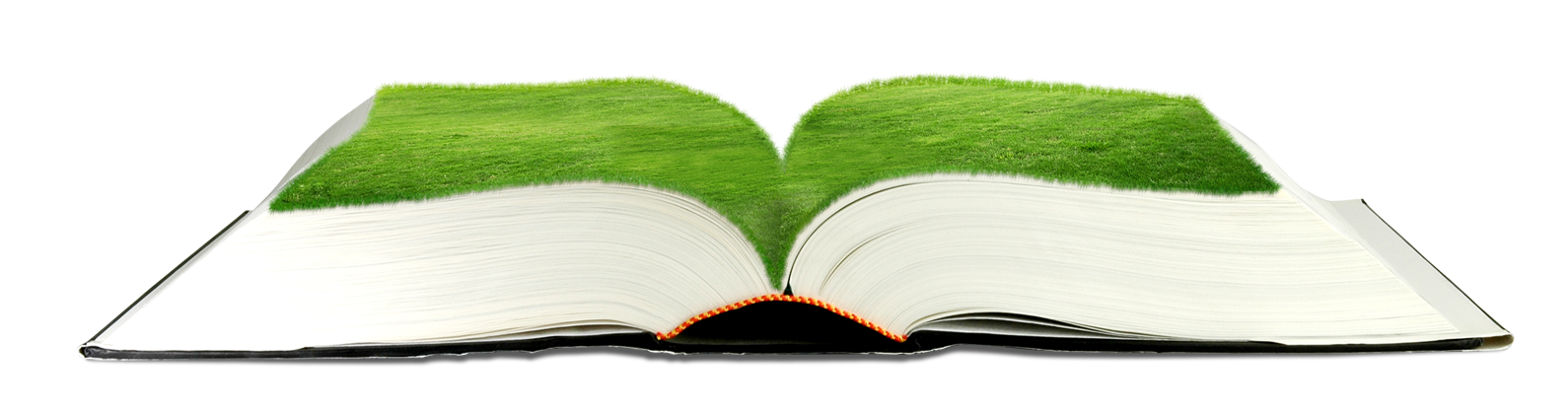 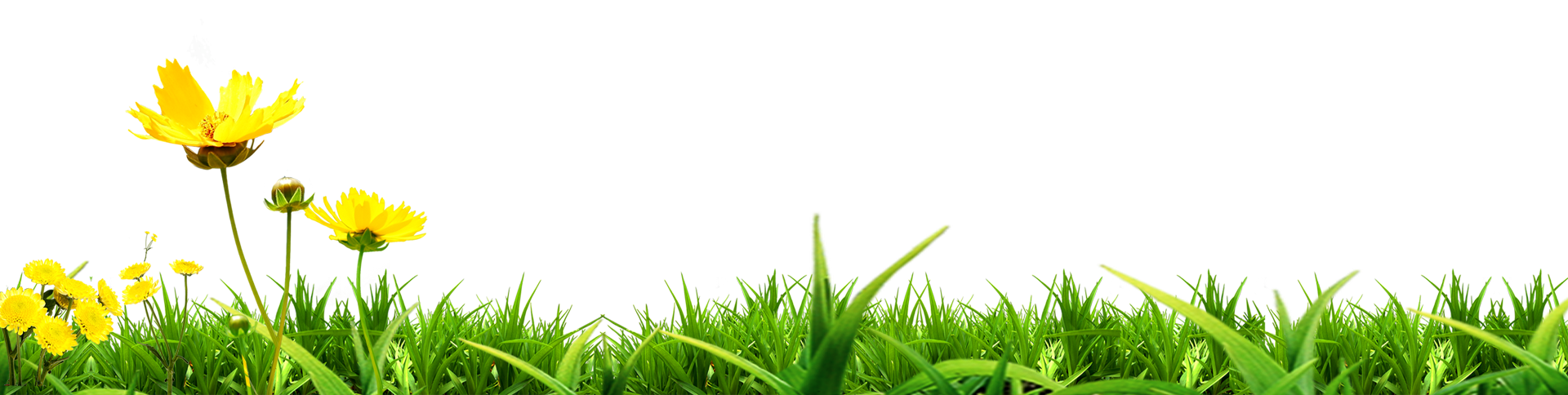 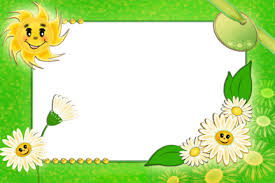 Tiết 5
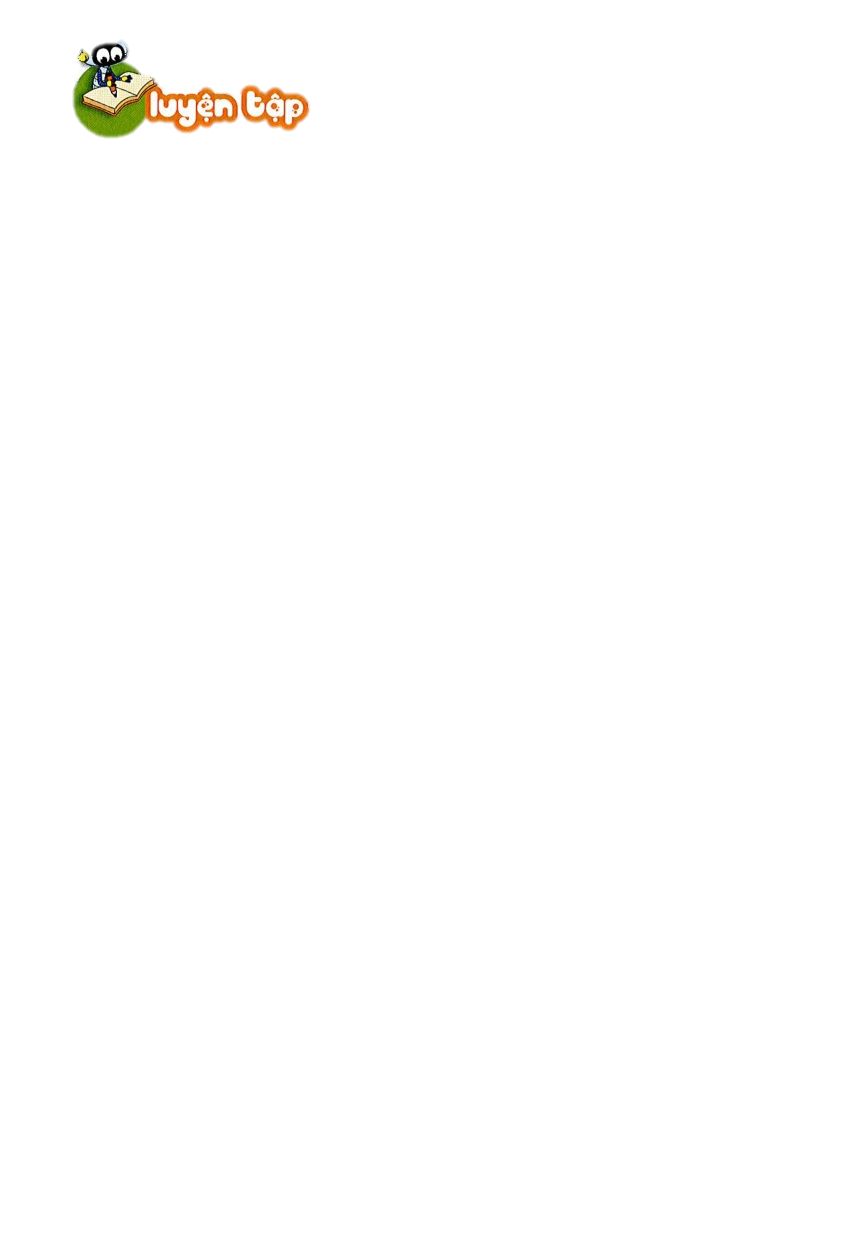 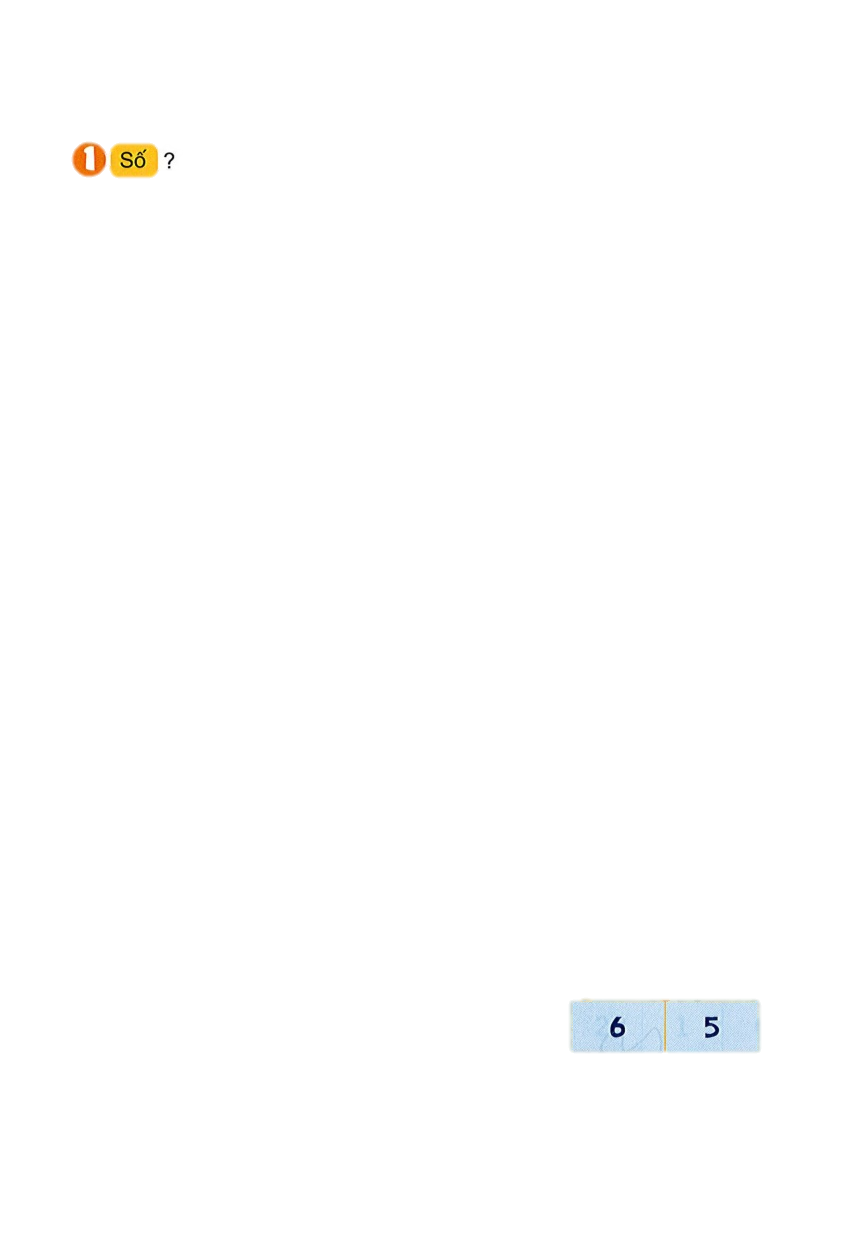 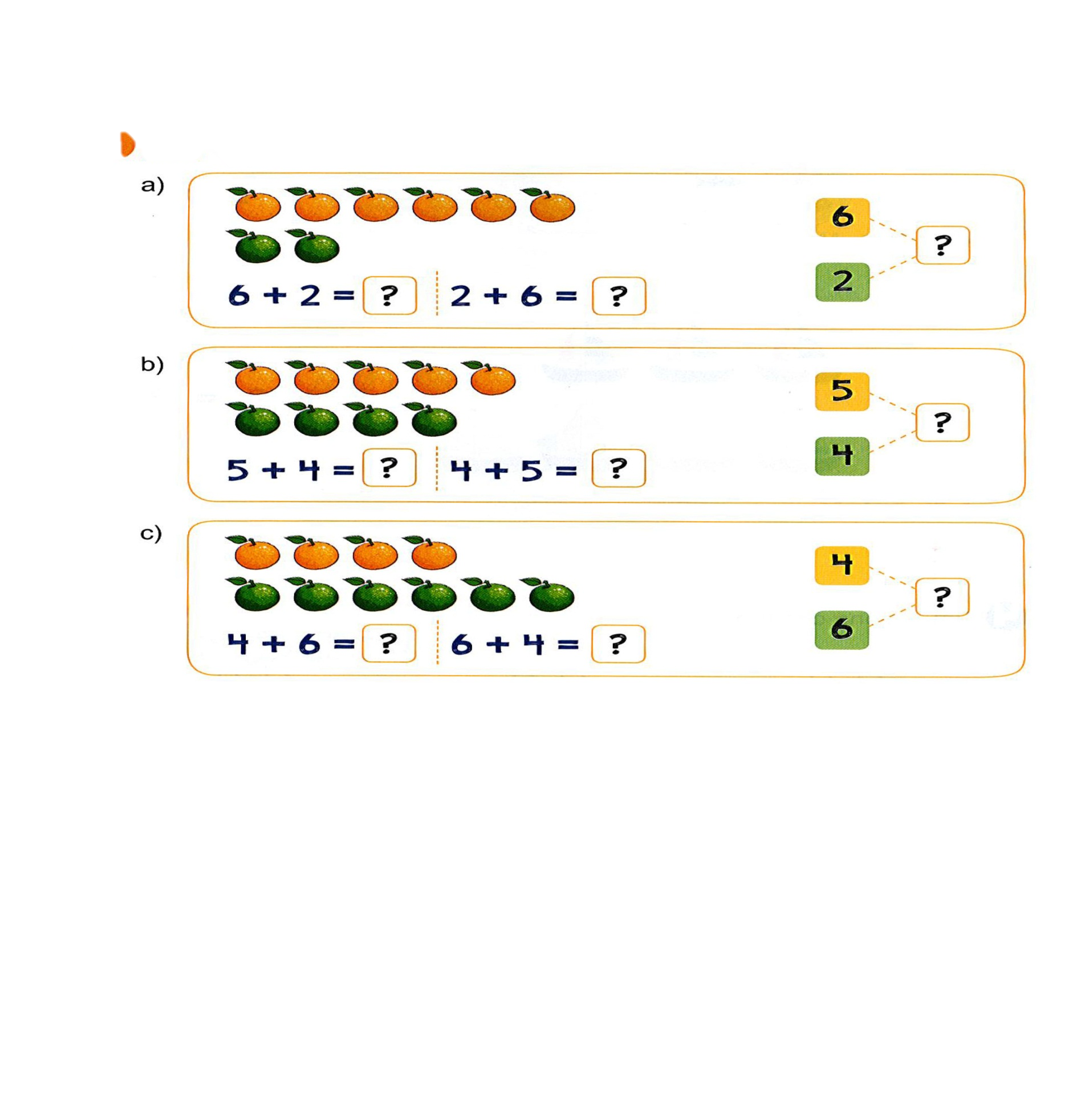 8
8
8
9
9
9
10
10
10
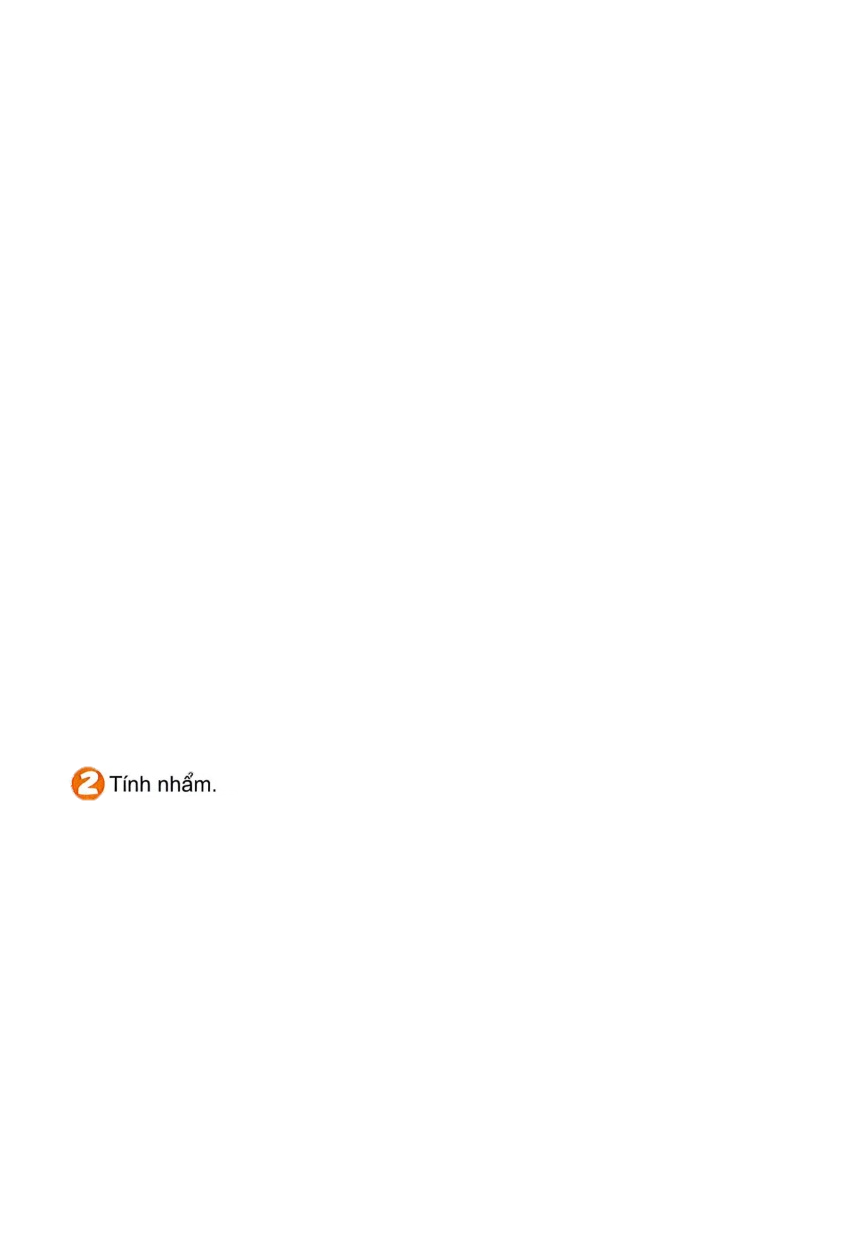 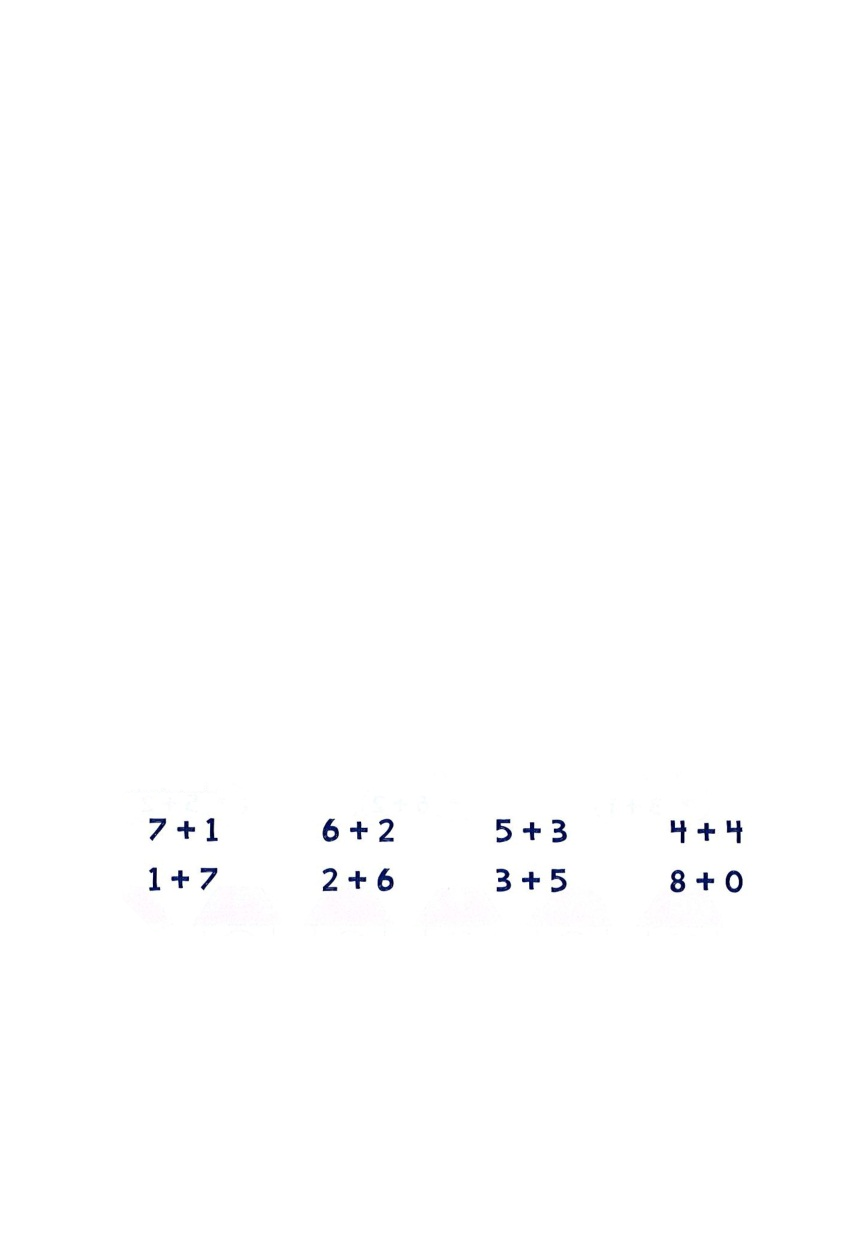 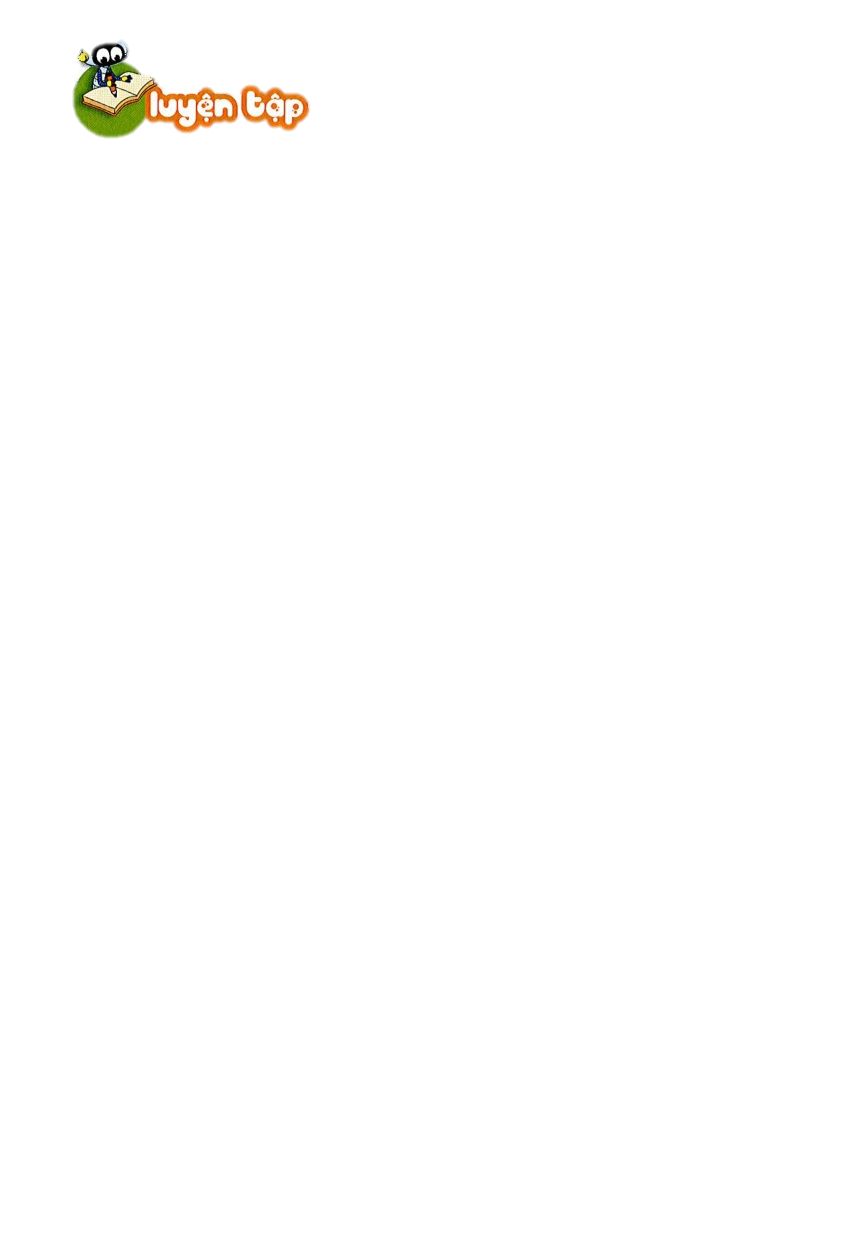 = 8
= 8
= 8
= 8
= 8
= 8
= 8
= 8
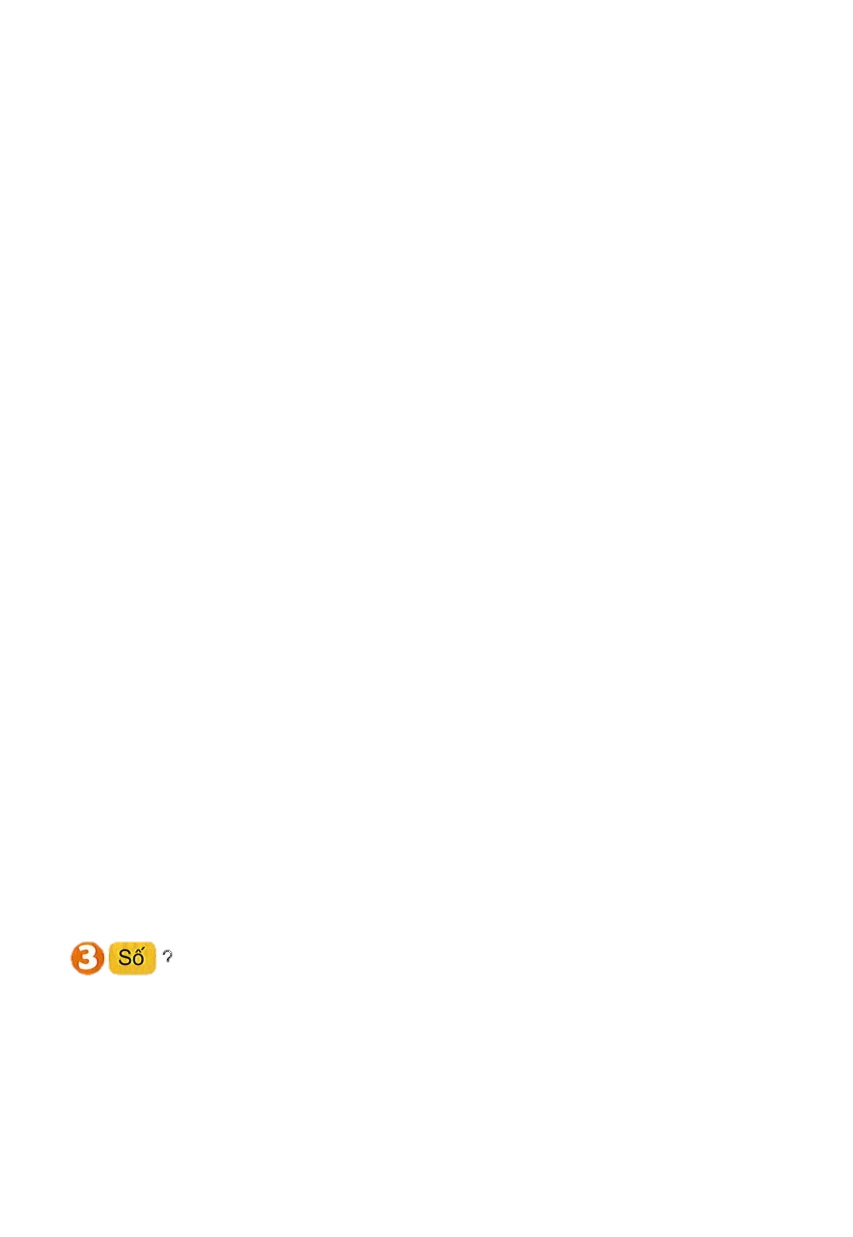 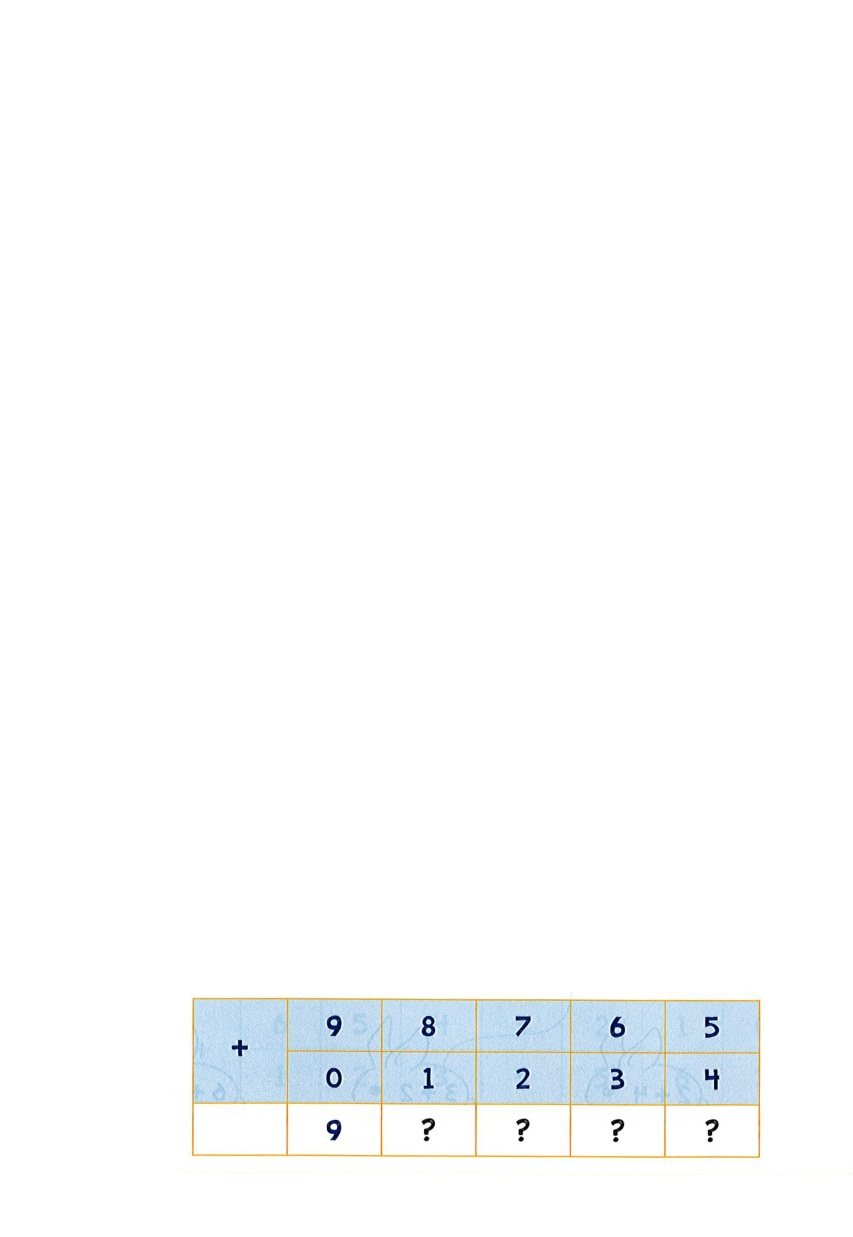 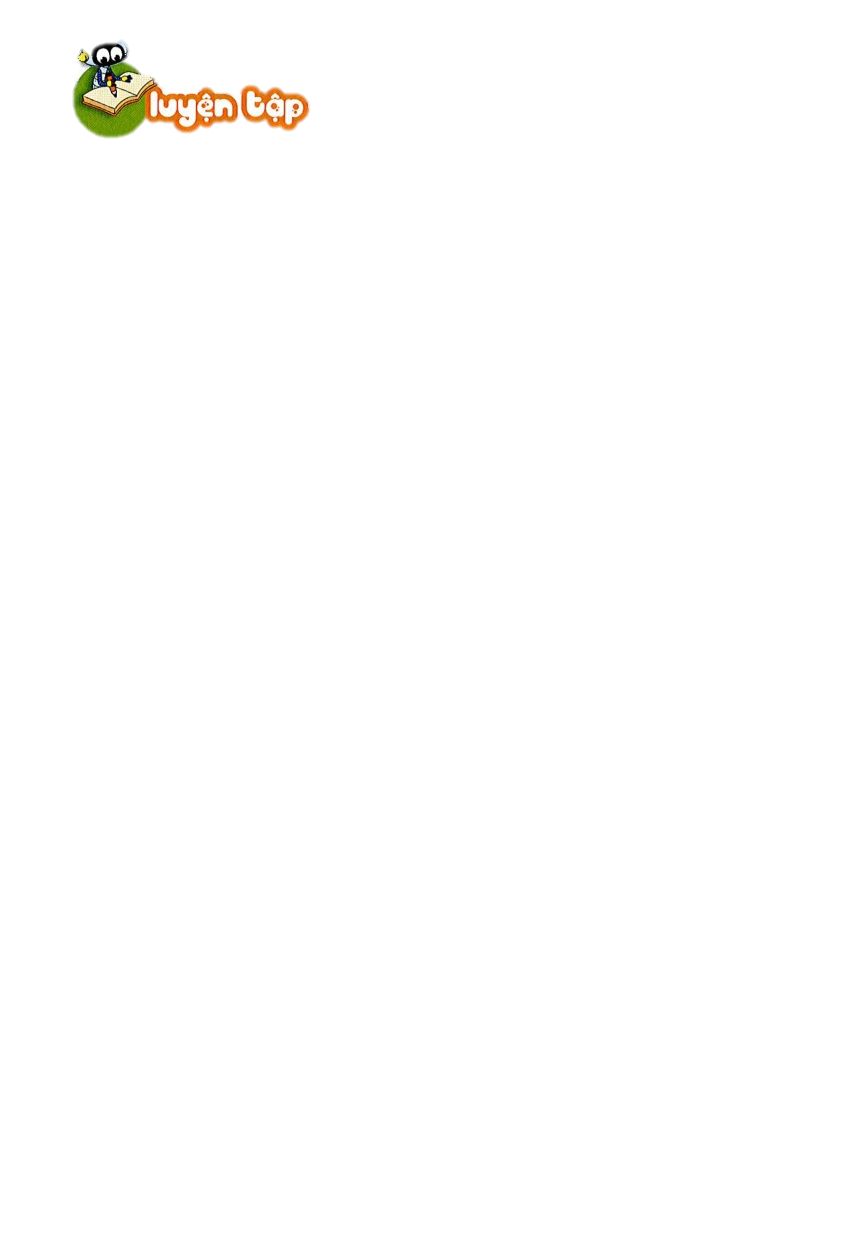 9
9
9
9
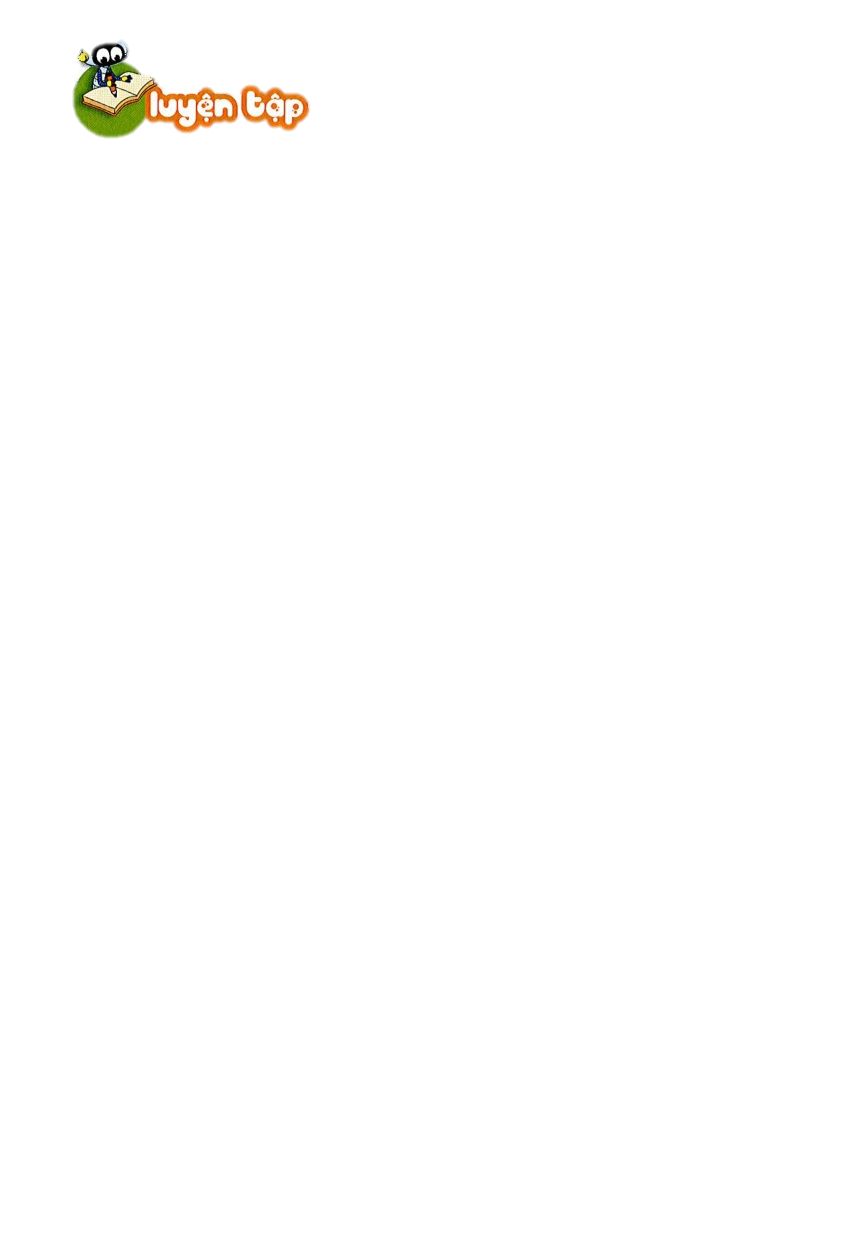 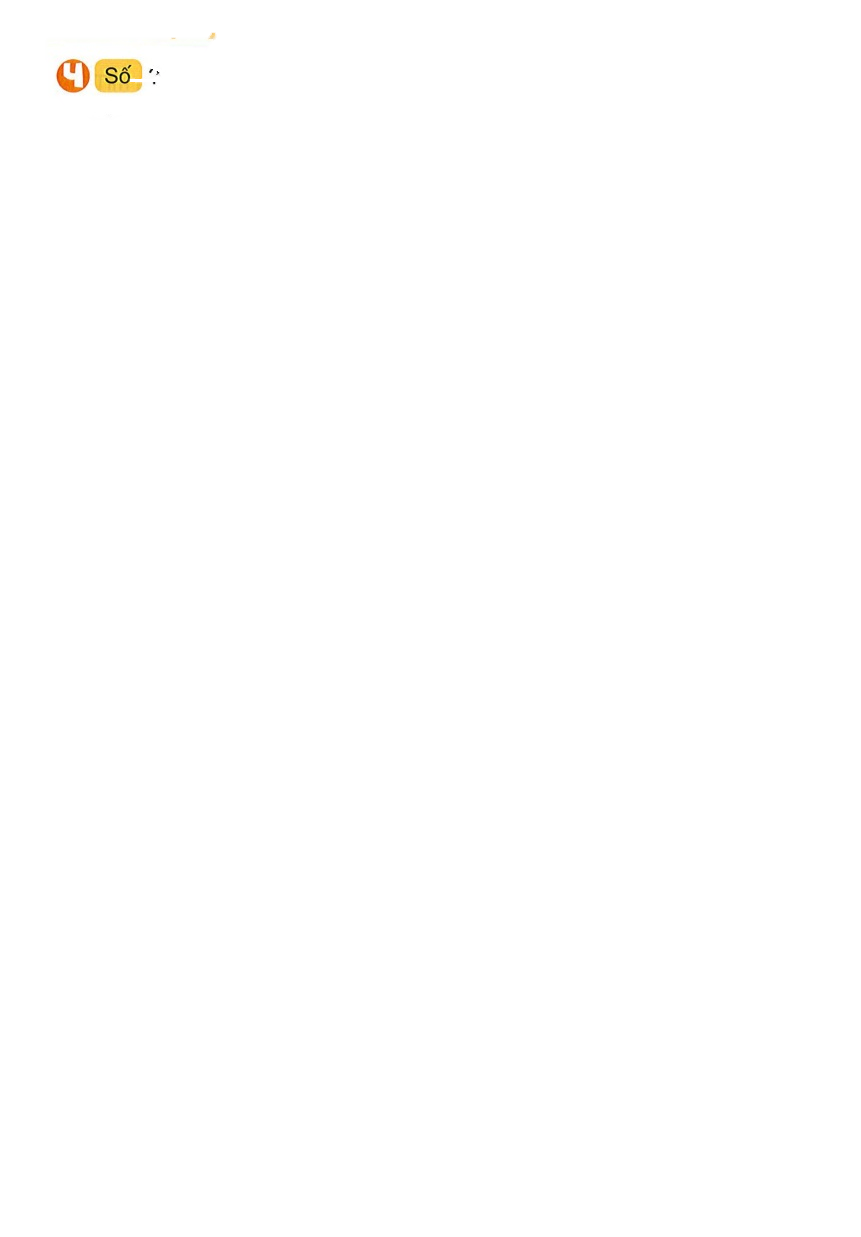 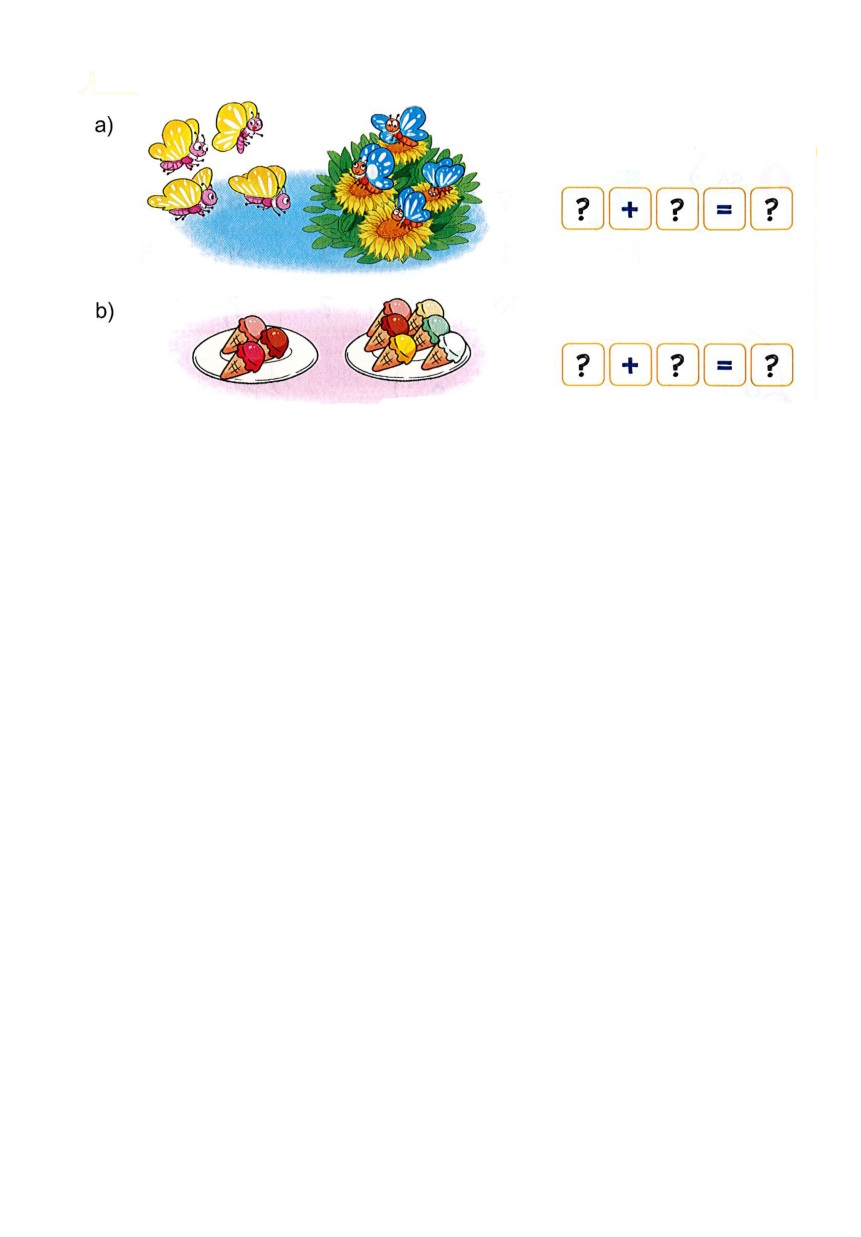 4
4
8
3
6
9
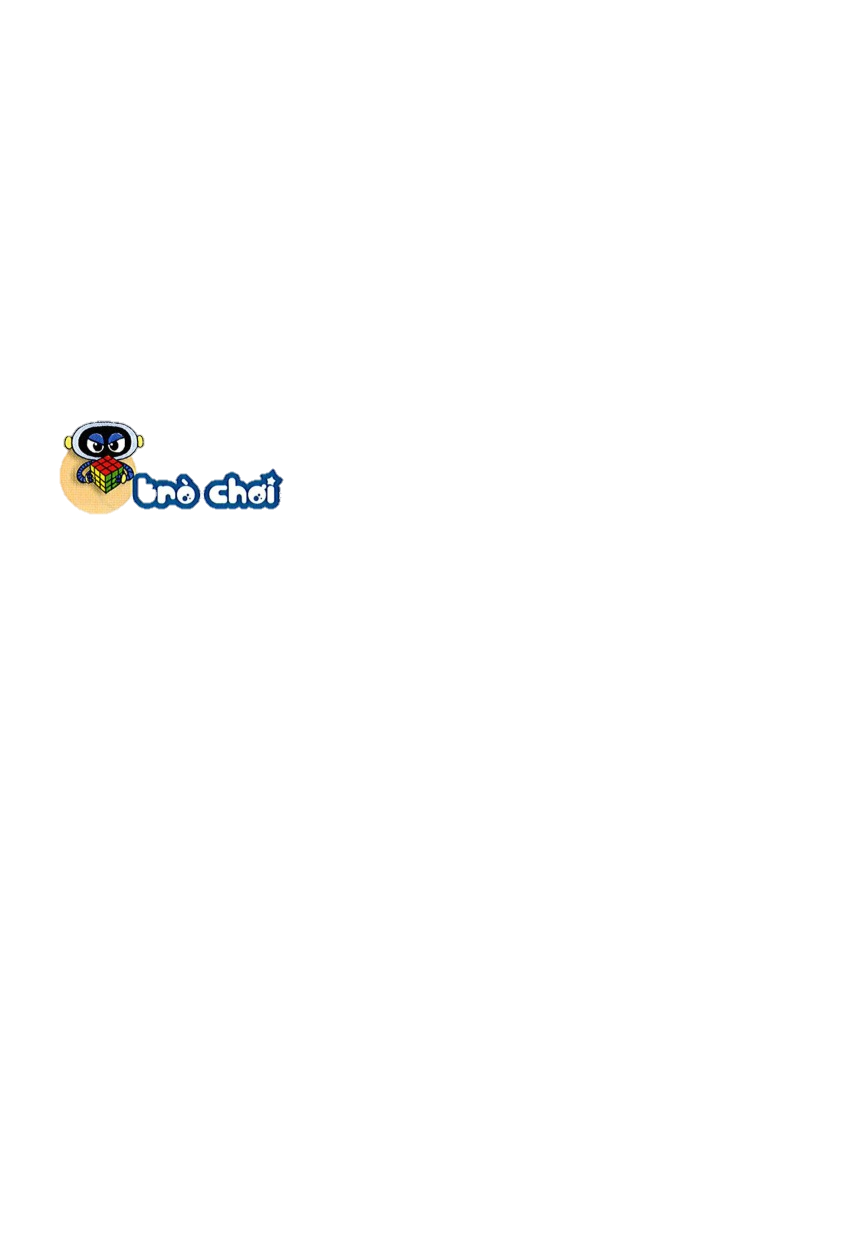 Cặp tấm thẻ anh em
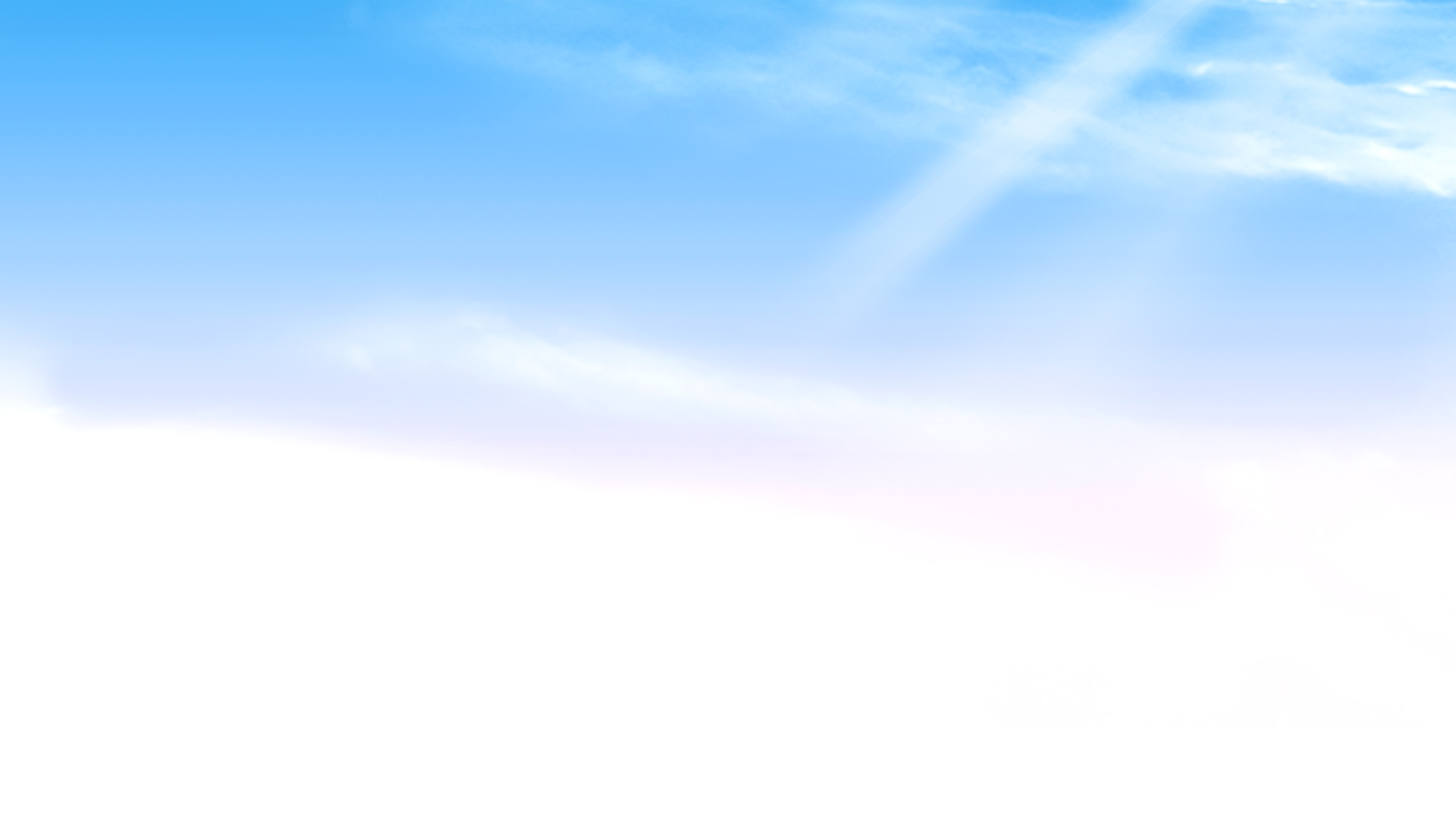 Chúc các con chăm ngoan, 
học giỏi!
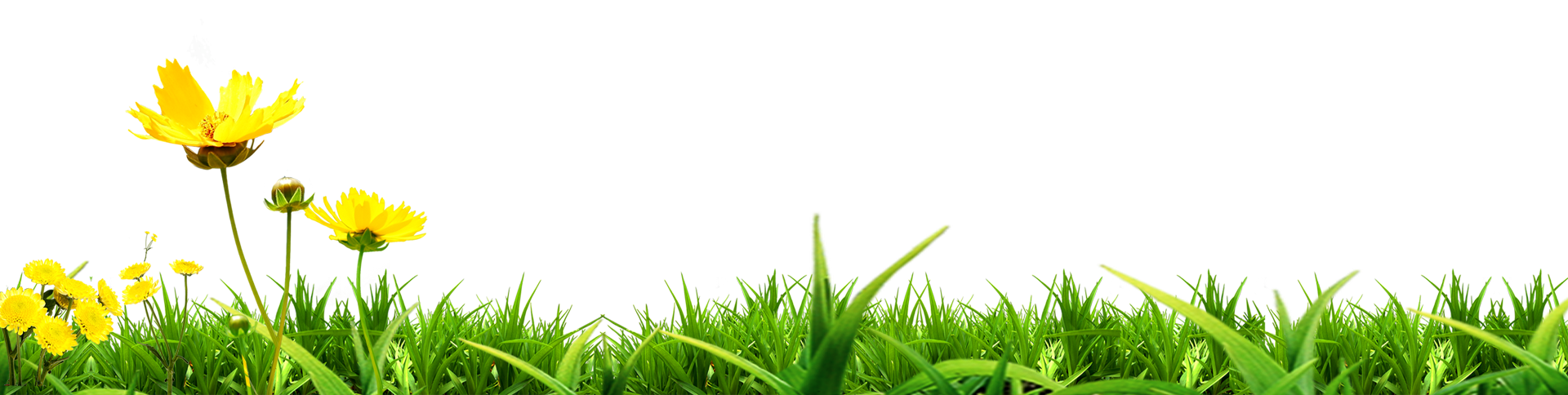